Term 2 Pass the Point
Pass the Point
Instructions
In this challenge, each of you will be competing directly against someone from each of the other teams.  The goal is to control “The Goods” at each of the randomly spaced “Checkpoints.”  To gain control of The Goods, you must be the first to answer the question I ask correctly.  If nobody in your group can answer the question, control of The Goods stays with whoever had it last.
What three territories did America acquire from the Span Am war?
Guam, Puerto Rico, Phillipines
What are the four MAIN causes of WWI?
Militarism, Alliances, Imperialism, Nationalism
Checkpoint!
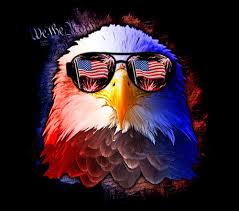 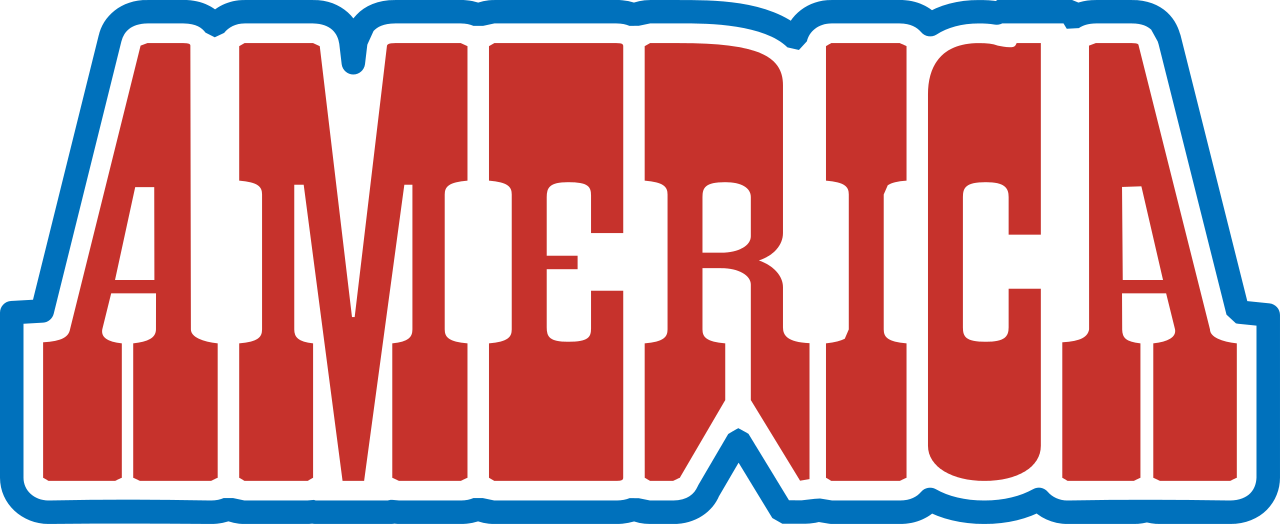 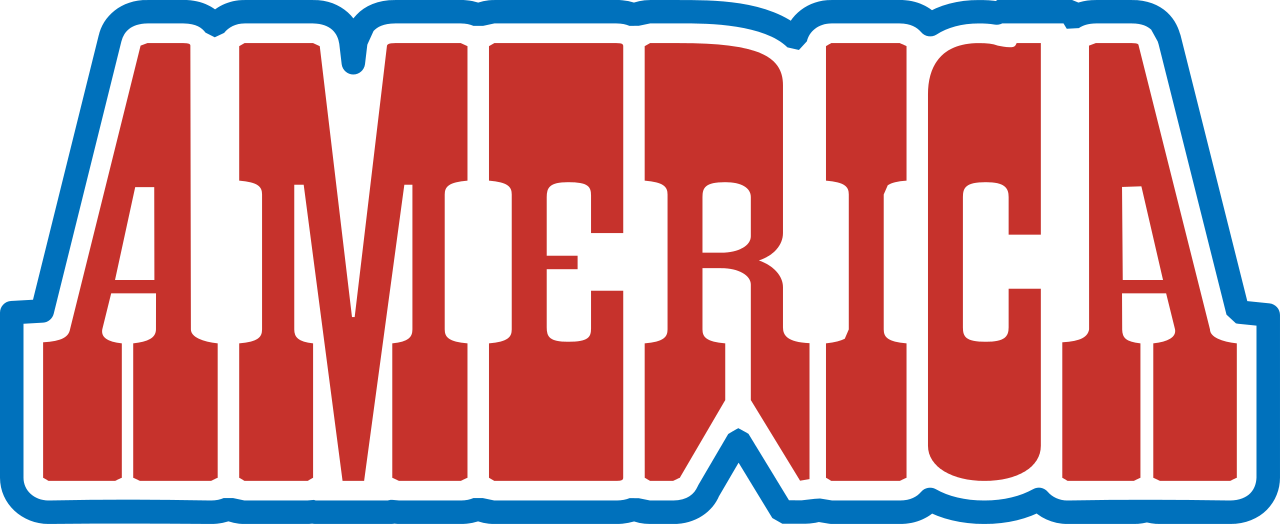 What term describes staying out of foreign affairs and dealing with your own problems?
Isolationism
What treaty ended WWI?
The Treaty of Versailles
What 4 things did Germany have to do after the Treaty of Versailles?
Take responsibility for the war, pay reparations, reduce military, give up land
What was the name of Wilson’s peace plan?
The Fourteen Points
Checkpoint!
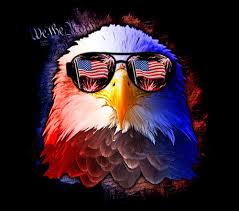 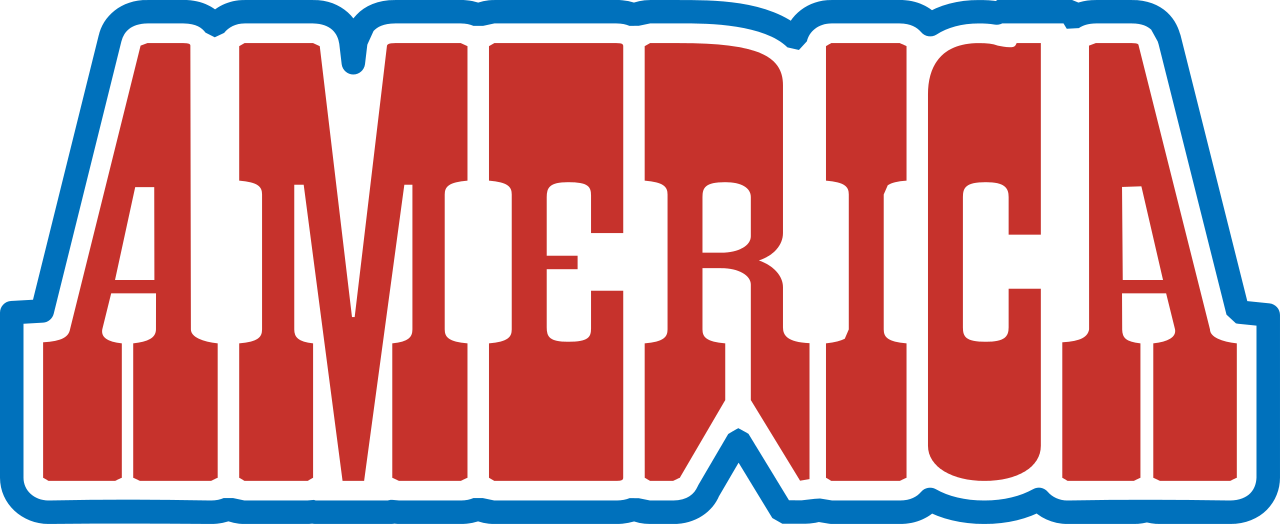 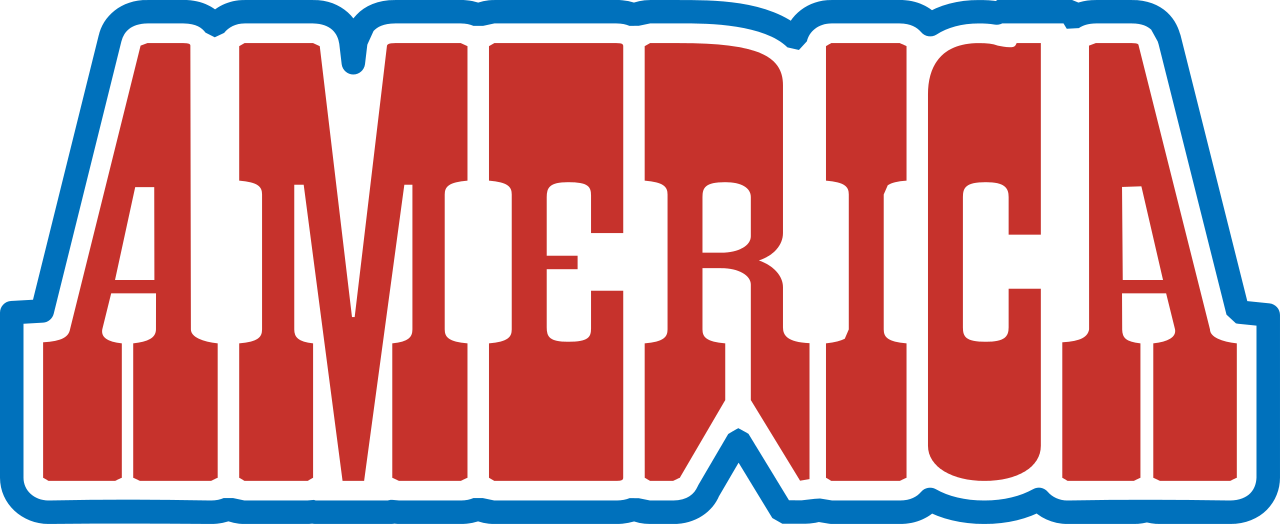 What were people scared of during the Red Scare (be more specific than just “communism”)
A communist revolution, like the Bolsheviks
What two philosophies were opposed during the Scopes Monkey Trial?
Fundamentalism (Creationism) and Modernism
What were the three causes of the Great Depression?
Banking failures, bad foreign trade decisions, people buying things on credit
What was NOT a cause of the Great Depressions?
The Stock Market crash! (It’s a symptom)
What was the name of the tariff the US made at the start of the Depression?
The Smoot-Hawley tariff
Using media to forget about your crappy life
Escapism
A “natural” disaster in the Midwest during the 30s
The Dust Bowl
Checkpoint!
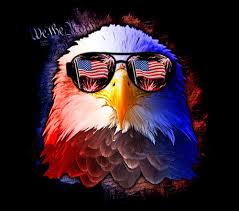 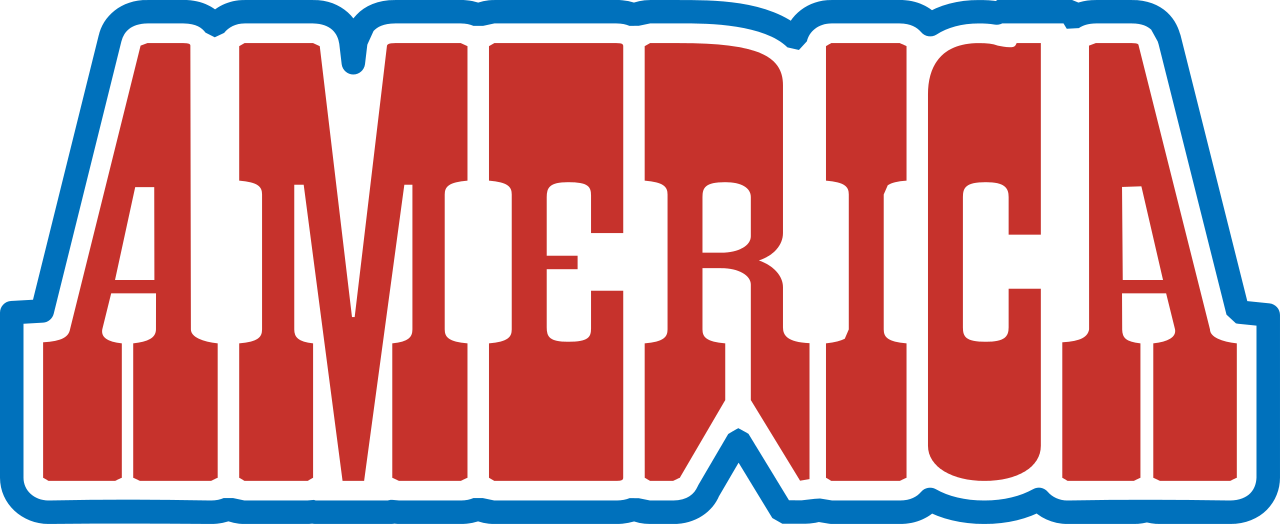 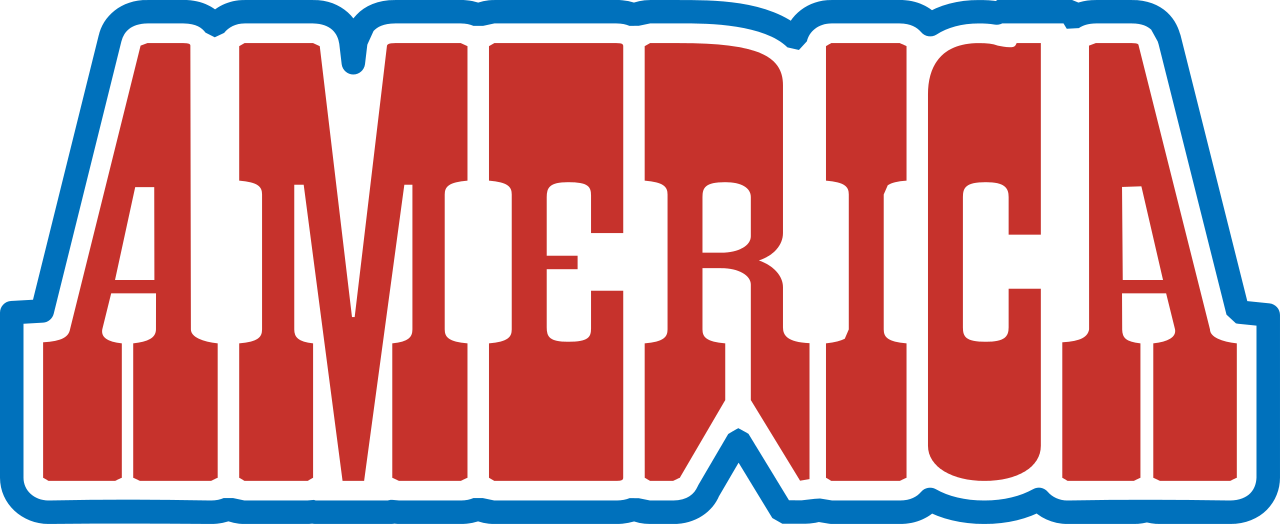 What was natural about the Dust Bowl
The drought
What was manmade?
Overfarming and getting rid of the plains grass
A program where workers are taxed to pay for retired people
Social Security
Trying to fill the Supreme Court with people that agree with you
Court Packing
What ended the Great Depression?
World War Two
Would the New Deal have gotten us out of the Depression
Don’t know, because WWII
Checkpoint!
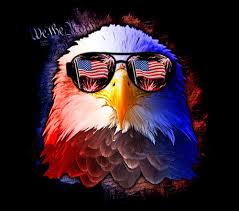 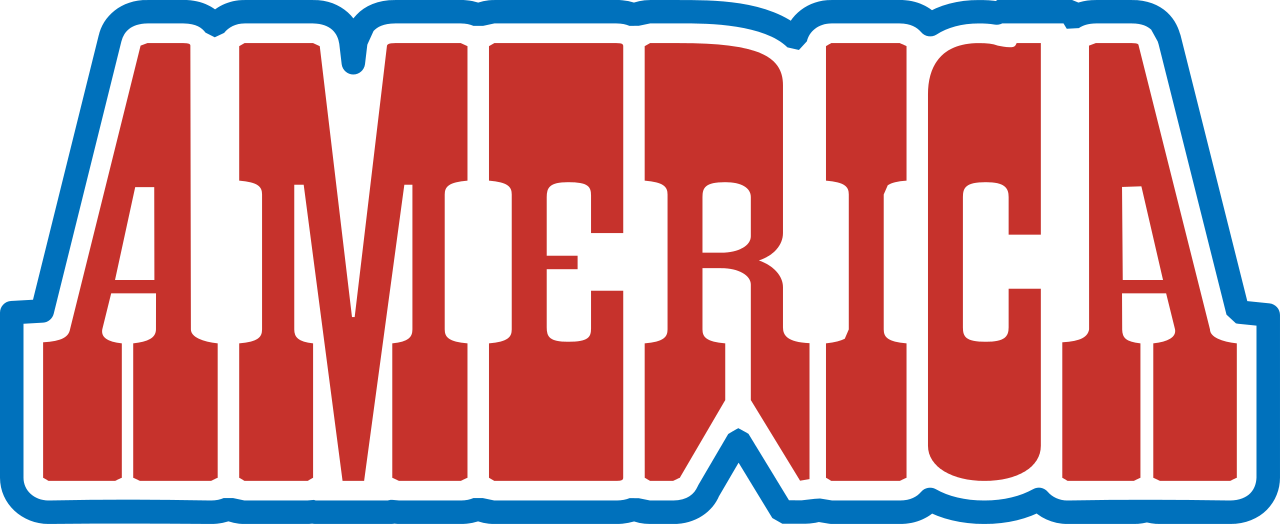 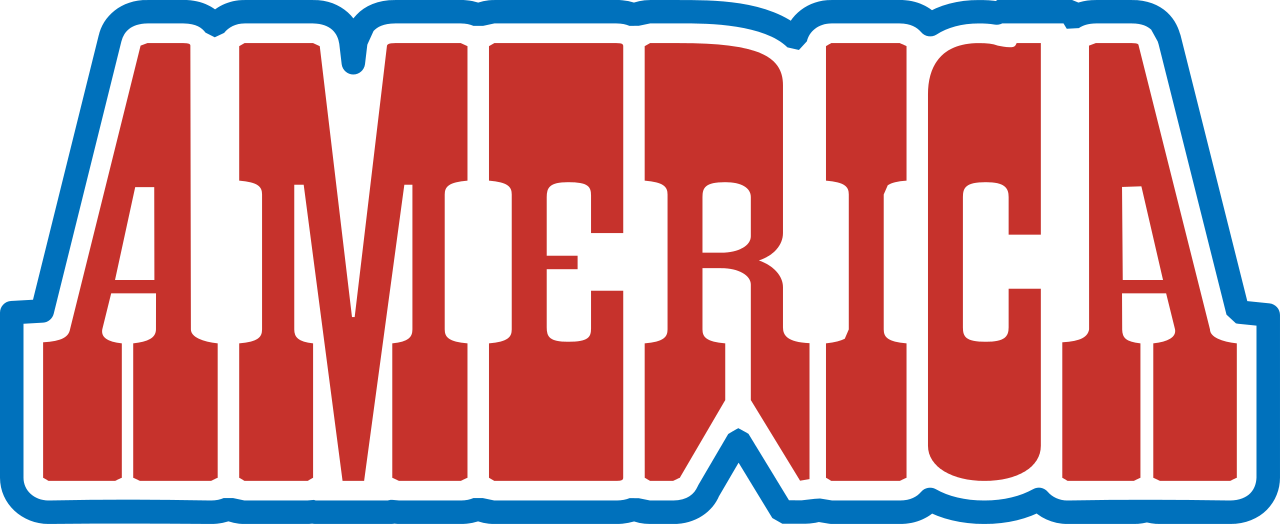 What was the name of the first electric washing machine (and Mr. Bird’s favorite fact about the 1920s)?
The Mighty Thor!
Checkpoint!
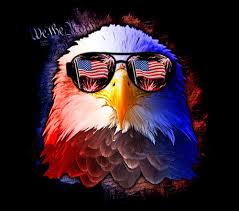 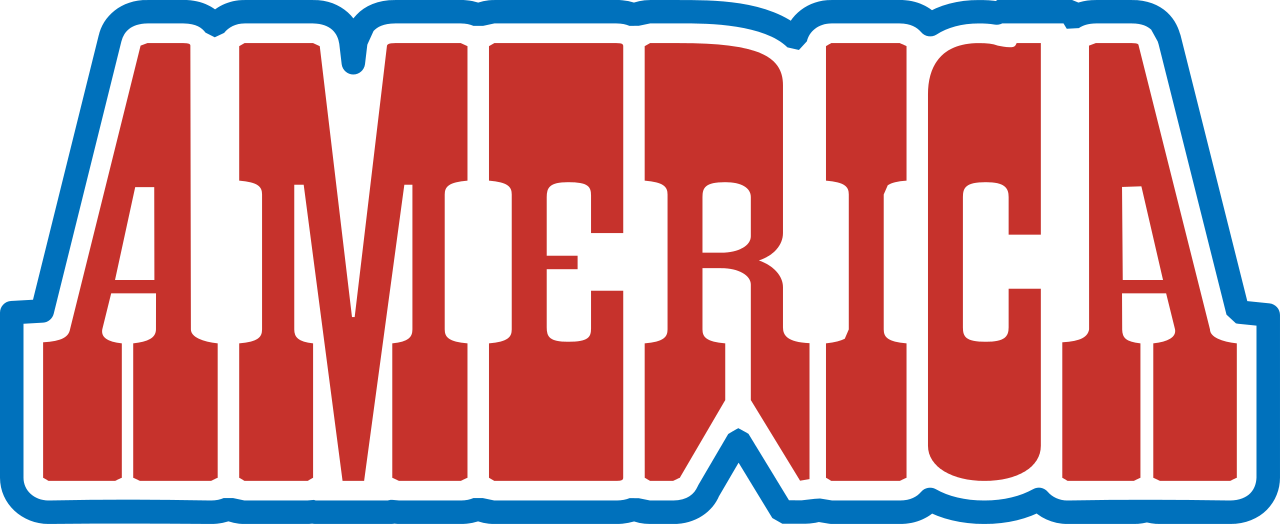 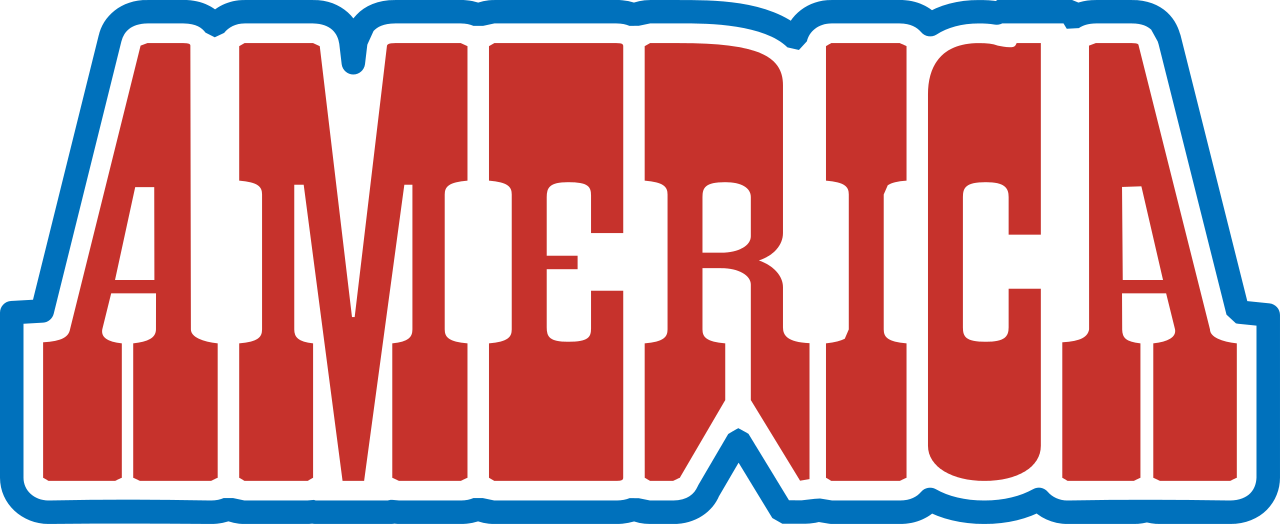